Cell Energy: Photosynthesis
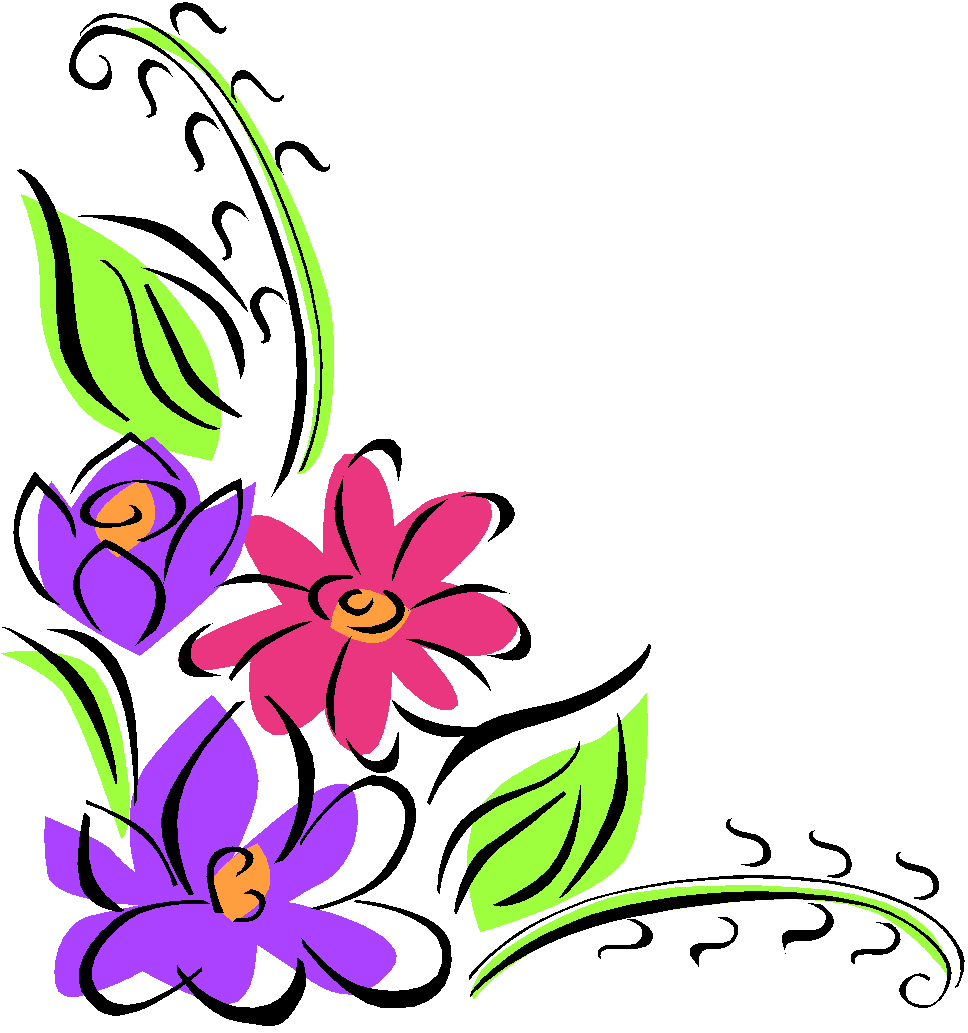 NB p 63-64
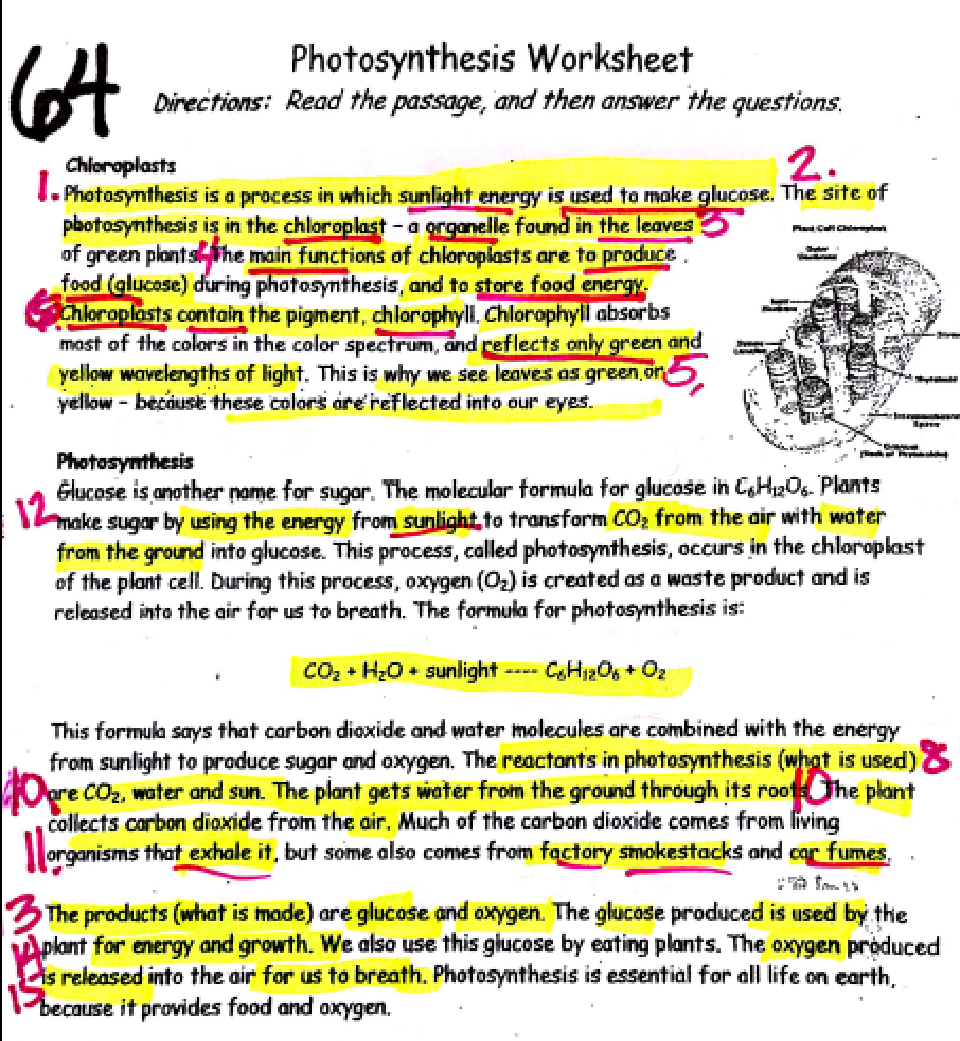 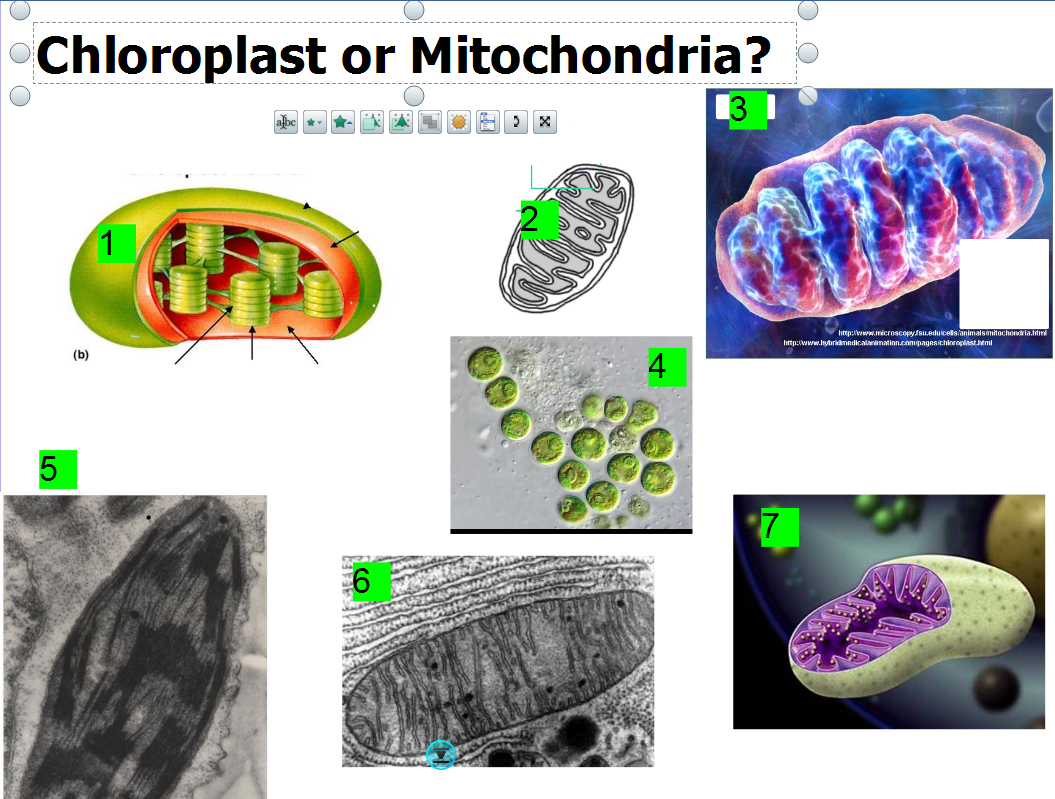 What is Photosynthesis?
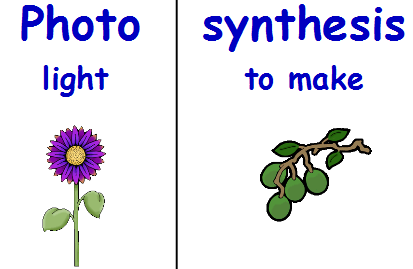 Literally means putting together with sunlight
Occurs during day because it needs energy from sunlight
SYNTHESIS: puts smaller molecules together to form larger ones
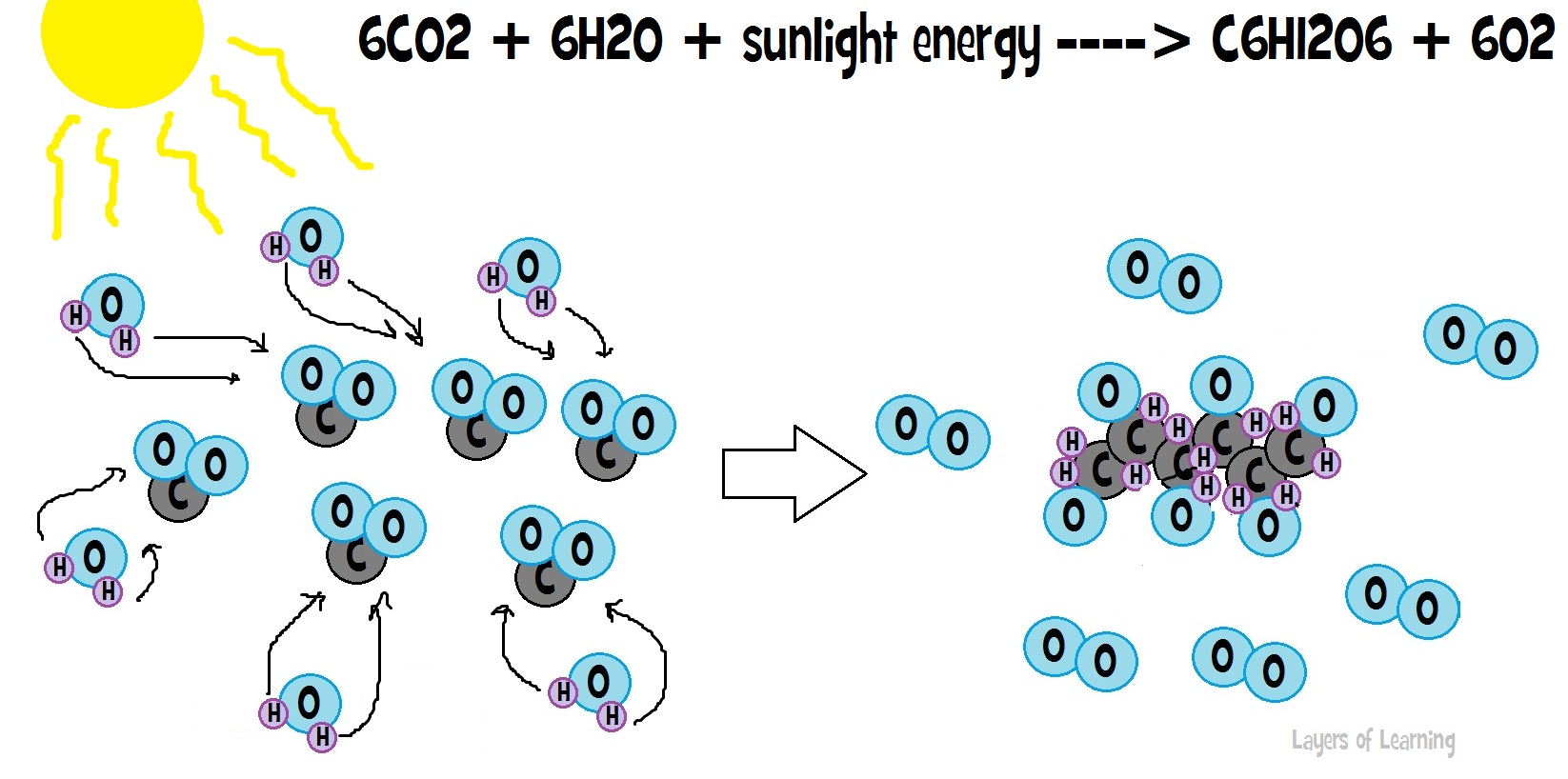 The process of photosynthesis is a chemical reaction.
Making food/glucose (organic) from (inorganic) carbon dioxide & water

REACTANTS  →   PRODUCTS
Enter reaction→ are produced
Stuff on left → stuff on right
ONLY occurs in plants cells and some algae (single cell plant-like organisms) with a chloroplast
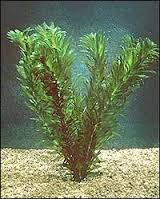 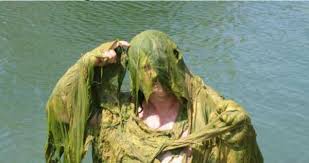 Where in a plant cell does photosynthesis occur?
Inside the green leaves of plants which contain chloroplasts.
The chloroplast contains a pigment called chlorophyll.
chlorophyll
chloroplast
fills the
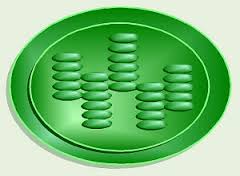 Chlorophyll is a green pigment that absorbs sunlight.

Chlorophyll is green because it reflects green light
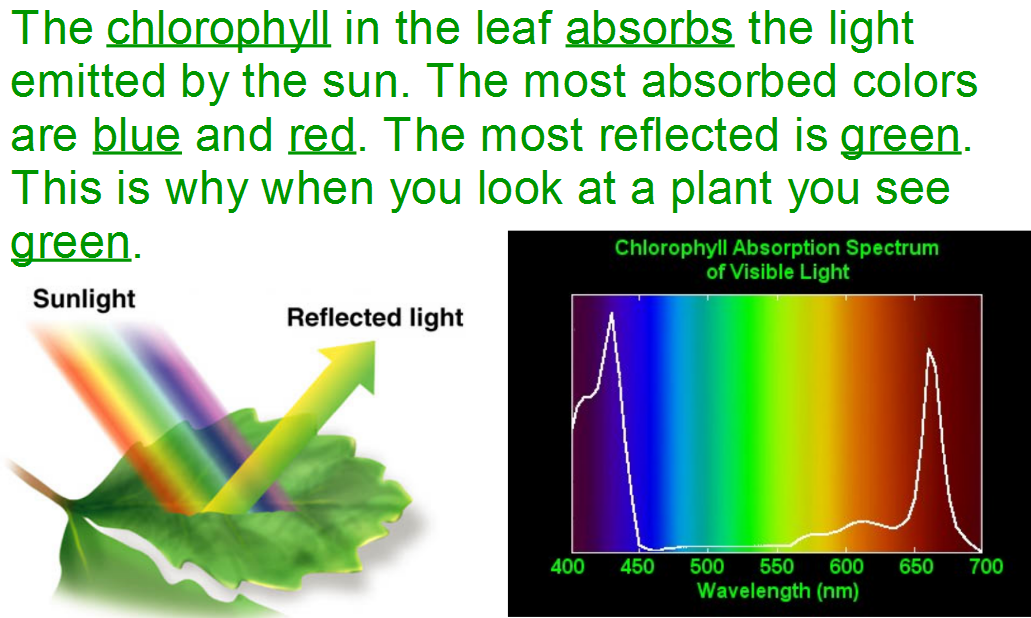 Label the chloroplast with the reactants and products of photosynthesis
Sunlight/ light energy
Glucose/C6H12O6
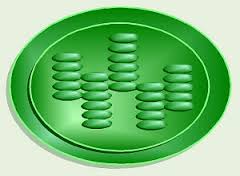 Water/H2O
Carbon dioxide/CO2
Oxygen/O2
What is the equation for  photosynthesis?
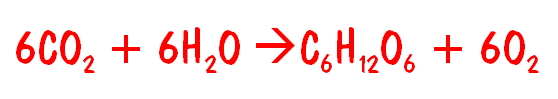 https://www.youtube.com/watch?v=eo5XndJaz-Y
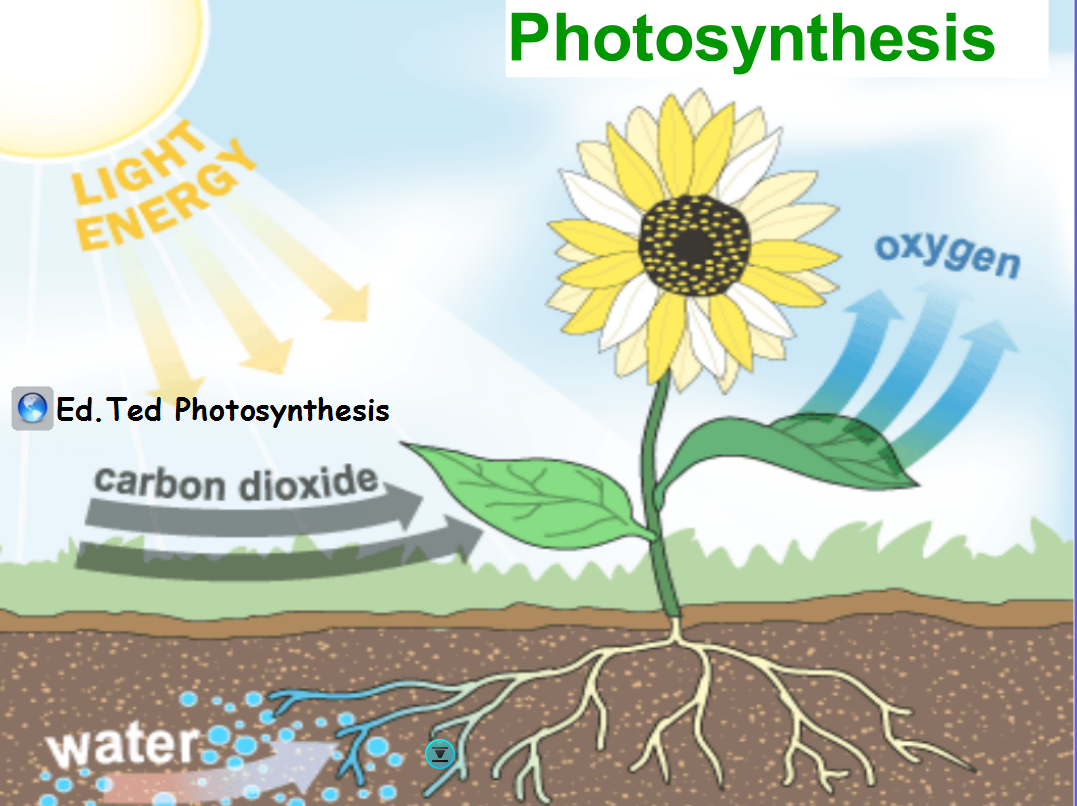 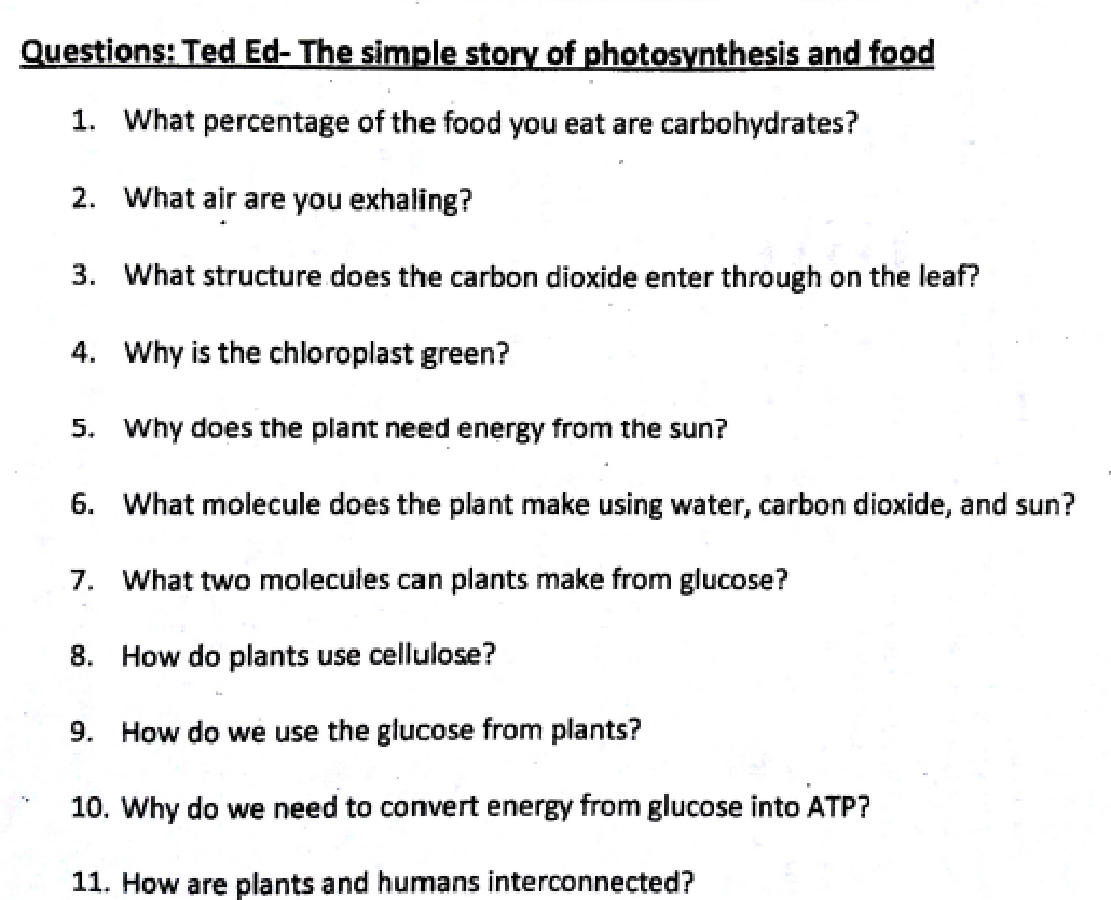 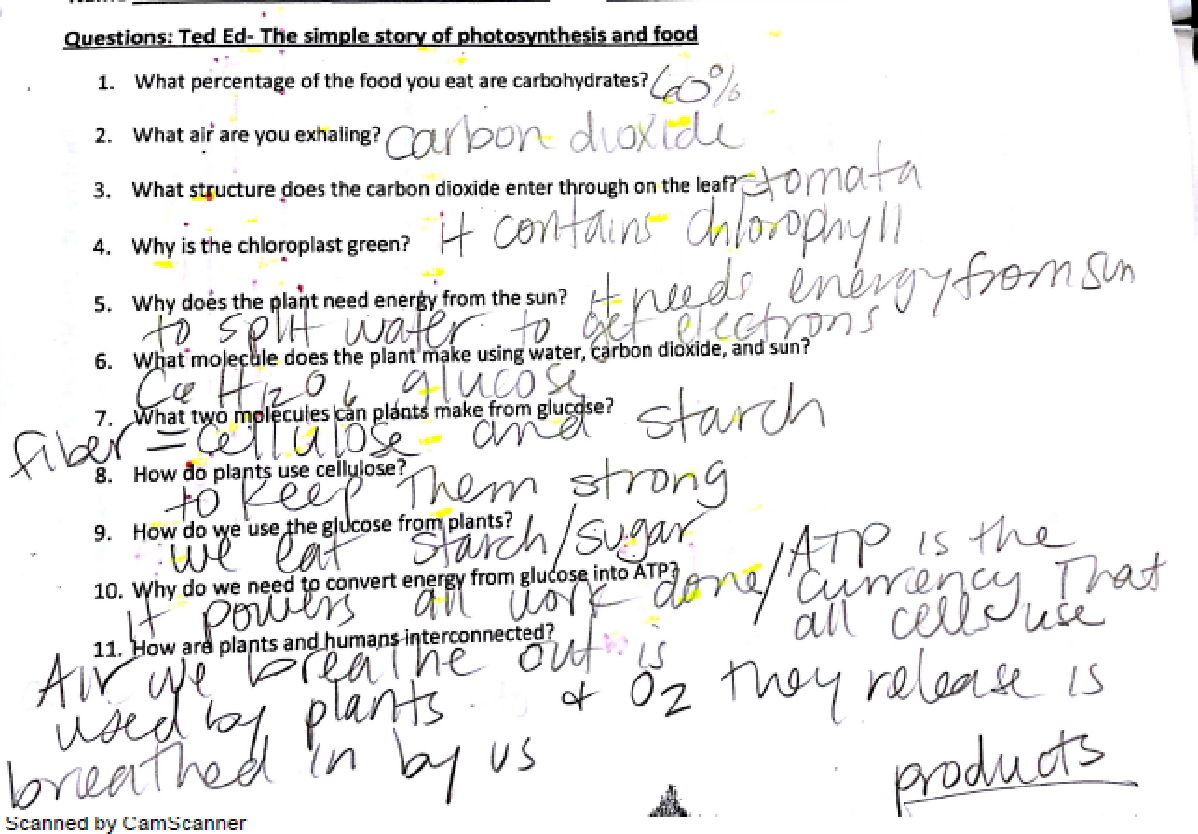 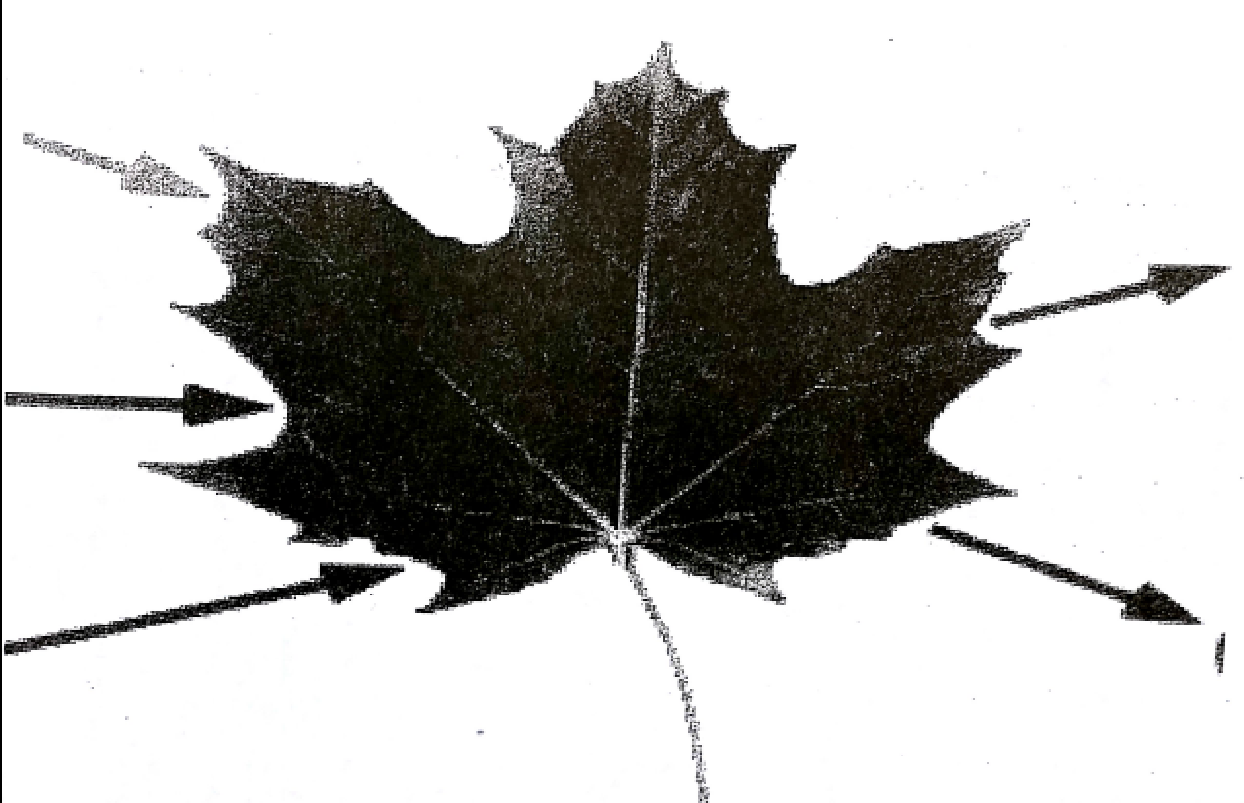 Describe Photosynthesis
The process of changing ______energy to chemical energy 
Done by green _____cells
Inside the organelle:___________ 
Light energy ______as chemical energy
Plants need________, _____and H2O 
Plants produce _________________and O2
light
plant
chloroplast
stored
sunlight
CO2,
glucose/food/sugar
2 reasons:Why is Photosynthesis important to us?
1. We cannot make our own food (glucose, energy), we must get our food from plants.
Plants are the first step in the food chain.
Why is Photosynthesis important to us?
2. The oxygen released during photosynthesis is necessary for all living things.
Learn more about photosynthesis at:
http://www.ftexploring.com/me/photosyn1.html
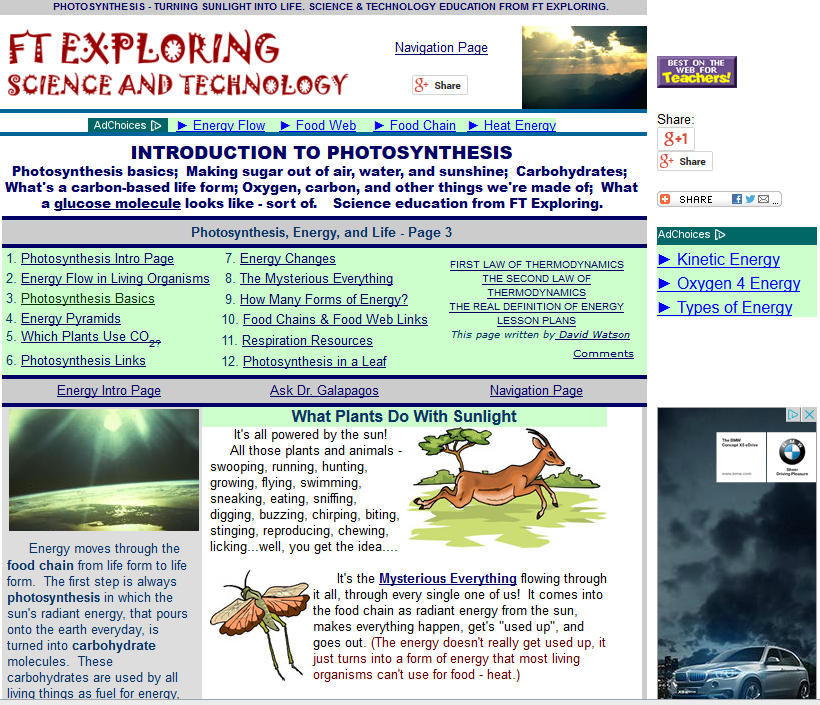 Cell Energy: Respiration
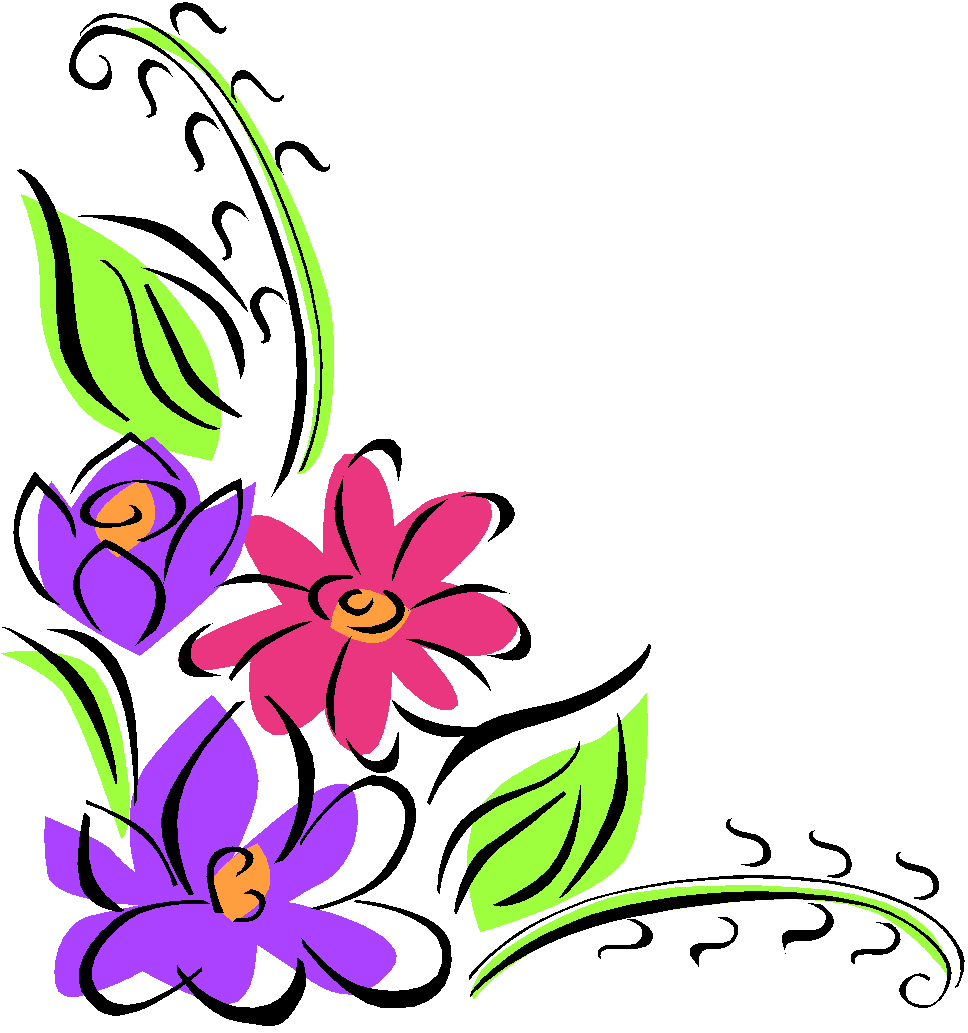 NB p 70-71
Why is Cellular Respiration necessary?
DO NOT COPY
Once the energy that was in sunlight is changed into chemical energy by photosynthesis, an organism (all; plant animal & bacteria) has to transform the chemical energy into a form that can be used by the organism.
This process is cellular respiration.
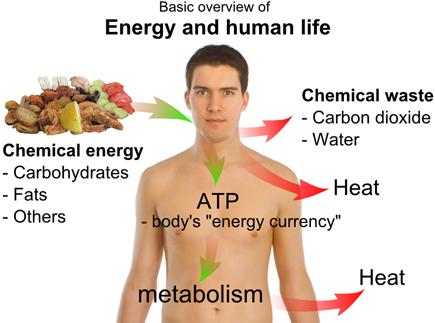 What is Cellular Respiration?
The release of chemical energy for use by cells
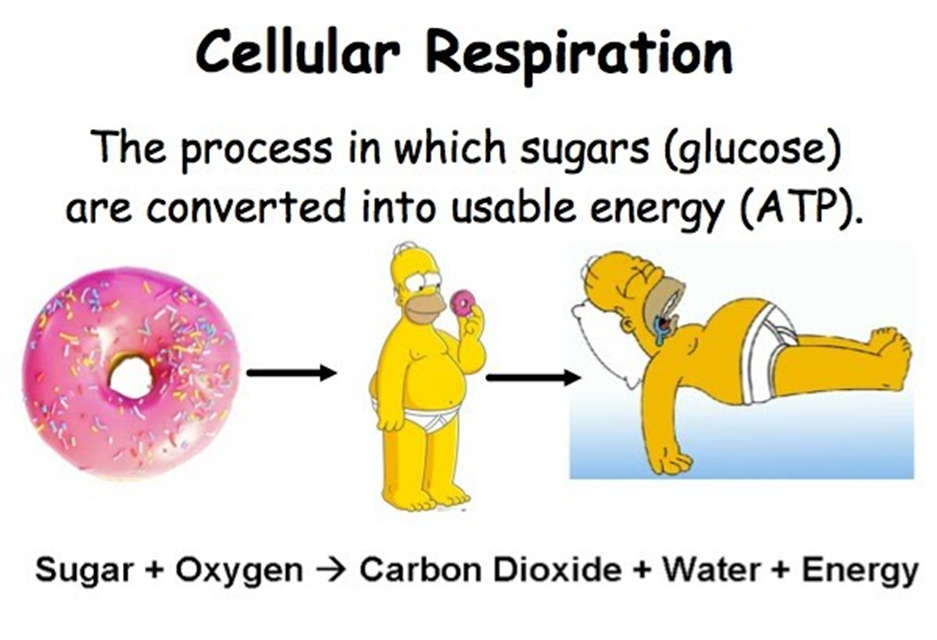 Cellular Respiration
occurs in ALL LIVING THINGS 
plants 
Animals
Bacteria 
Because all organisms get and use energy
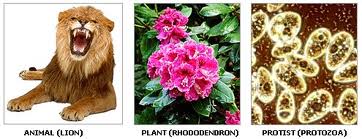 Where in all cells does respiration  take place?
Step 1 in the cytoplasm
Step 2 in the Mitochondria
mitochondria
Folded membrane inside increases surface for chemical reactions
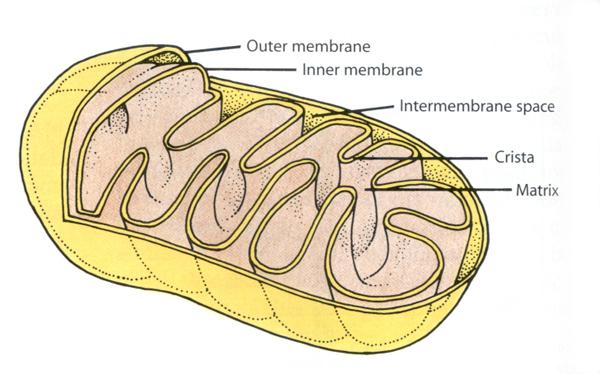 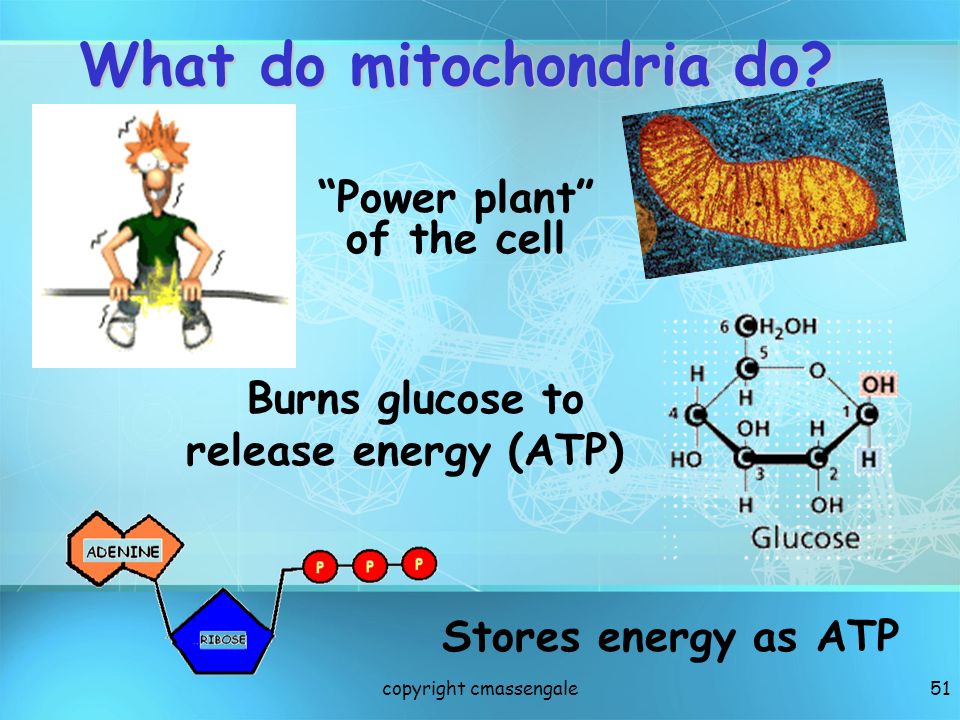 Why is Cellular Respiration necessary?
Glucose is a large energy molecule that can’t be used by cells directly
Respiration breaks this glucose down to release the stored energy 
ATP is the cell’s energy currency, readily available to do cell work.
Energy changes from Sun→glucose→ATP
Glucose is like a $100 bill=too big to use
Respiration is like the bank=changes the bills
ATP is like $1 bills = small and easy to spend
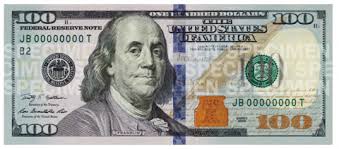 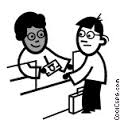 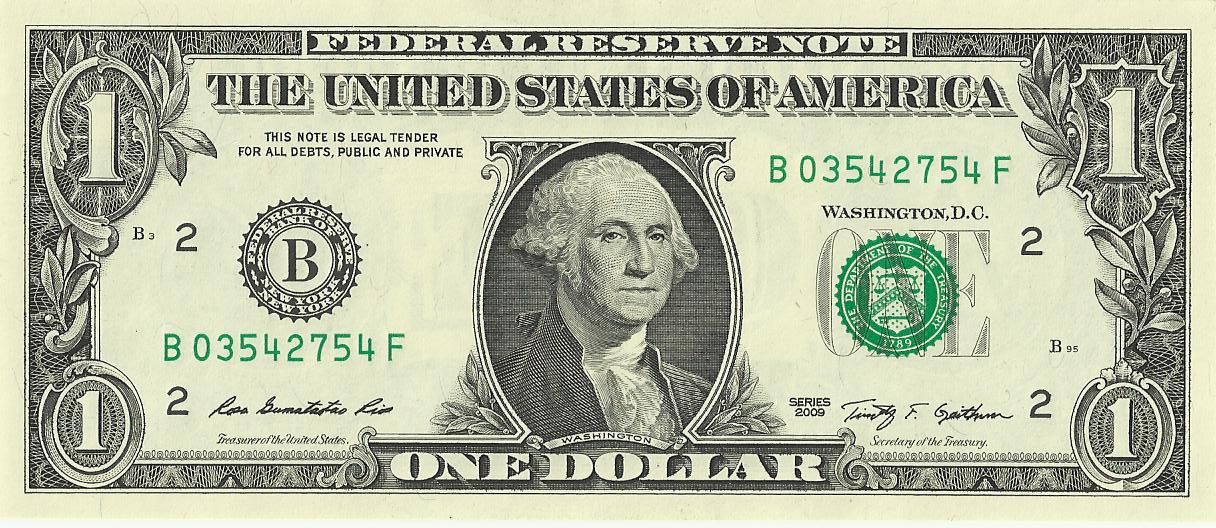 Label the mitochondria with the reactants and products of cellular respiration
per 1 left off here
10/8
ATP/energy to do cell work
Oxygen/O2
Carbon dioxide/CO2
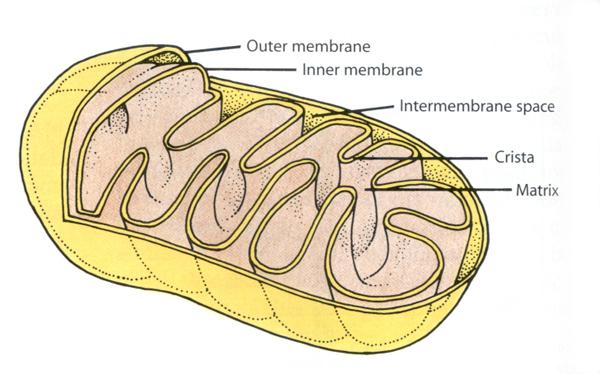 Glucose/C6H12O6
Water/H2O
What is the chemical equation for cellular respiration?
+ ATP energy
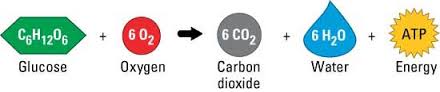 Describe Cellular Respiration
The process of changing chemical energy to _____ energy 
Done by ______cells
Inside the organelle:_____________ 
Chemical energy is ________as ATP energy
Respiration needs________, and ____
Respiration releases ___________ H2O and _____
ATP
ALL
mitochondria
released
glucose
O2,
ATP energy
CO2
Respiration occurs in several steps:
starts in cytoplasm (all cells)
ends in mitochondria (of eukaryotes)
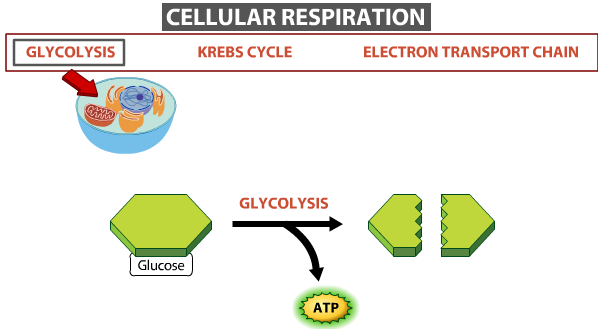 Cellular Respiration video:
https://www.youtube.com/watch?v=Sr9rYgYS1Fc
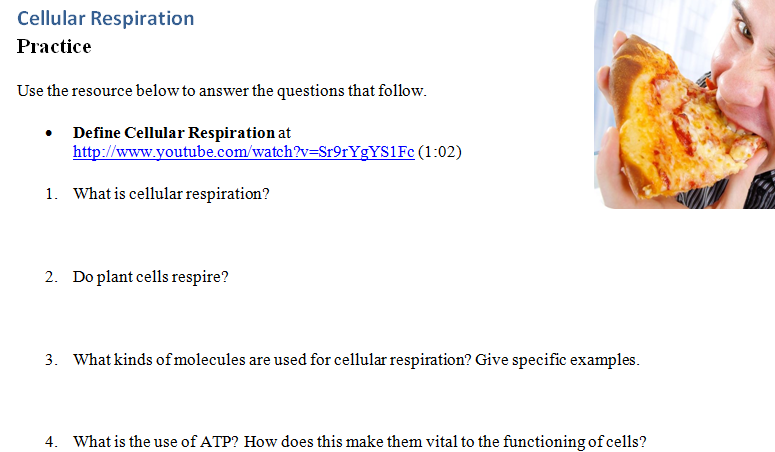 Describe Cellular Respiration
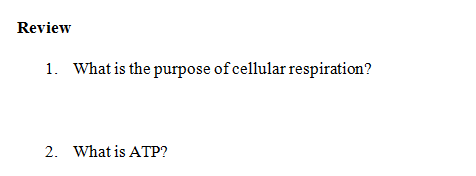 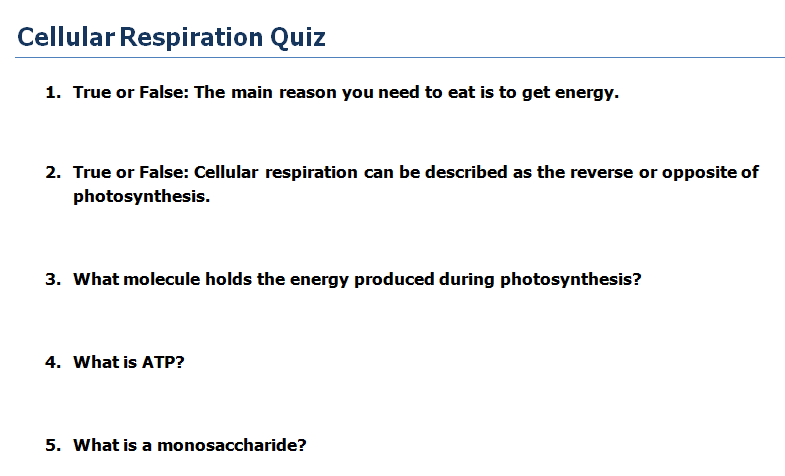 Cell Energy: Photosynthesis vs. Respiration
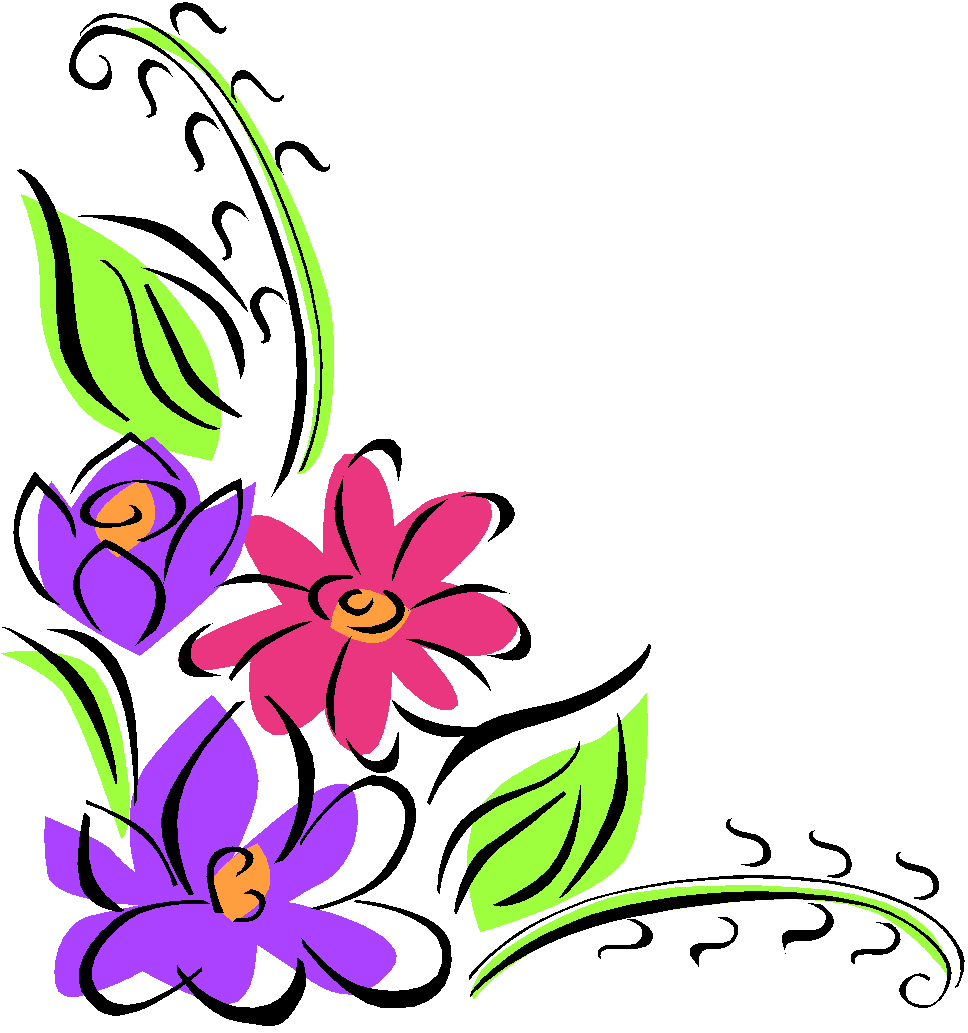 NB p 72-73
Why they are opposite processes?
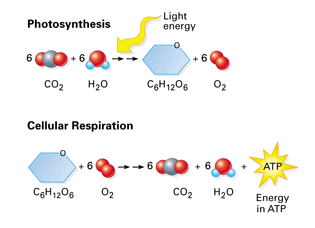 Write and label each equation
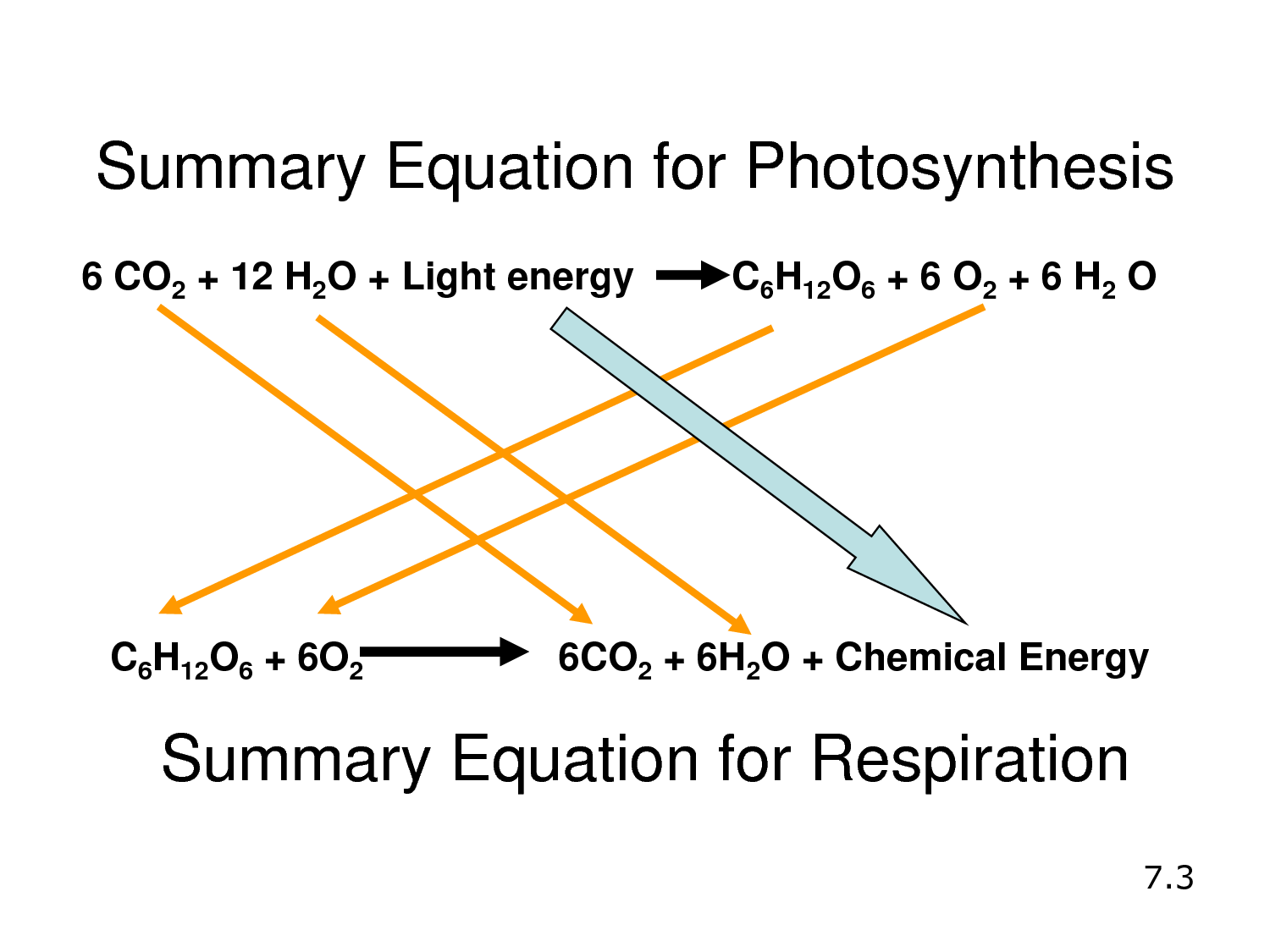 Reactants of one are the products of the other
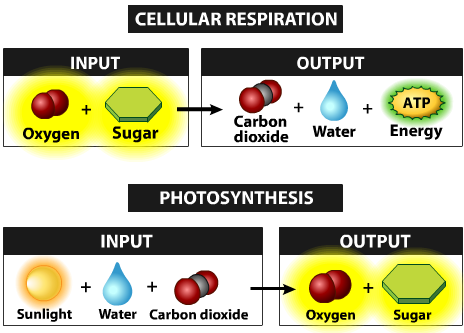 Label your diagram:Reactants → Products
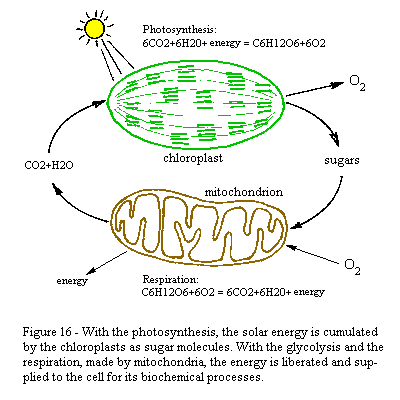 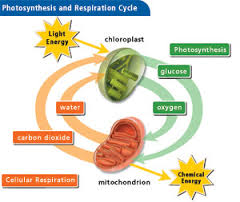 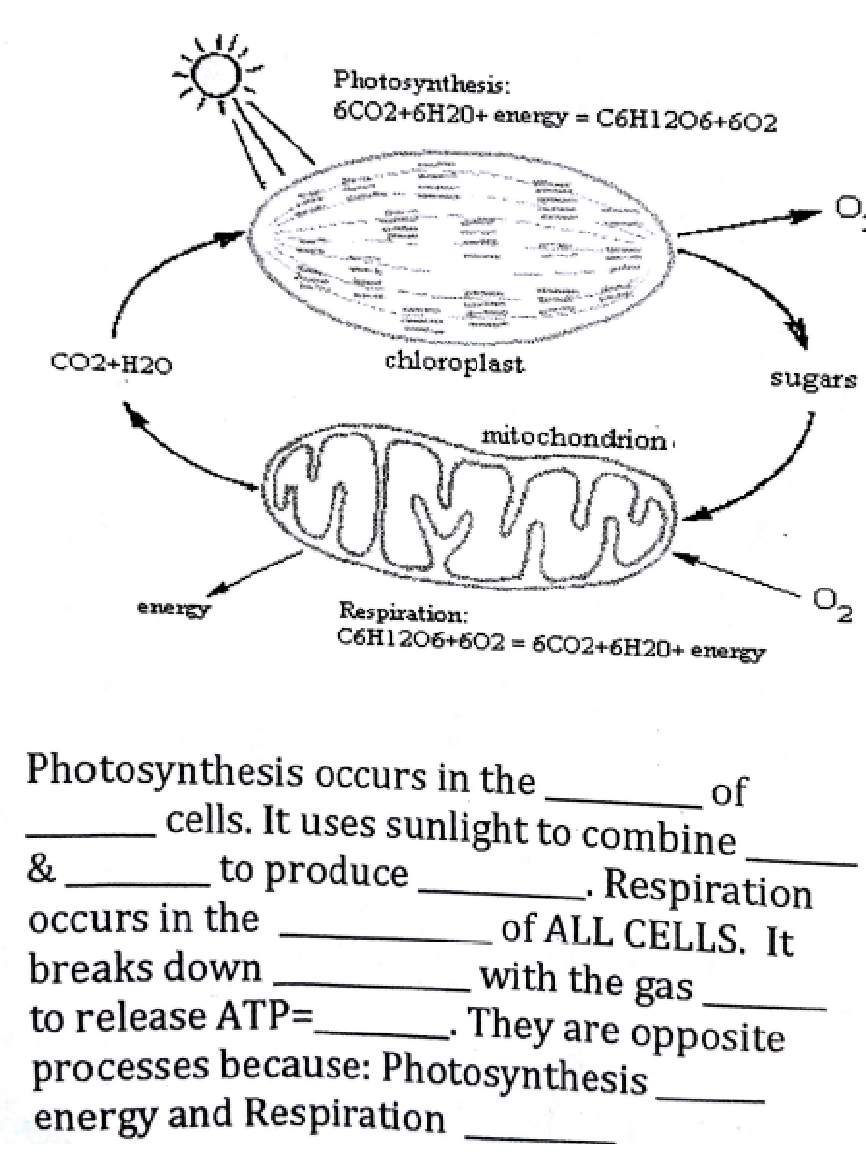 Photosynthesis starts all food chains, respiration keeps the energy flow going
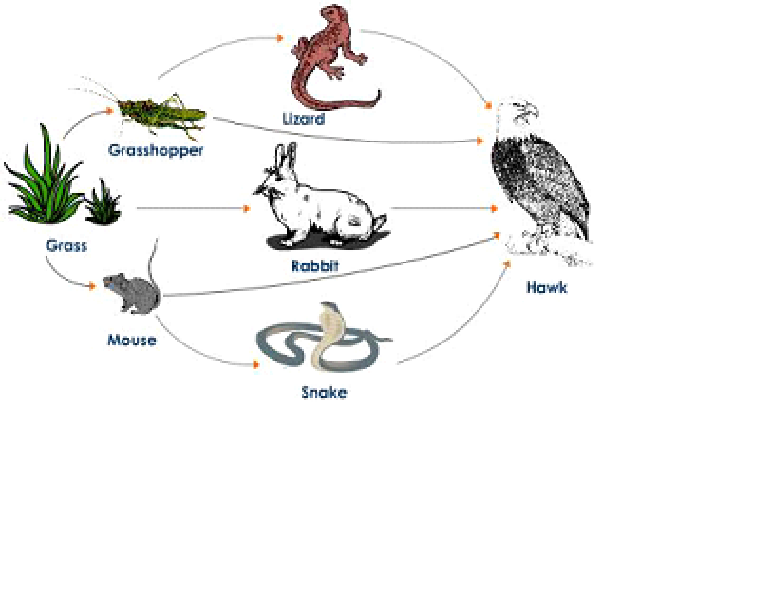 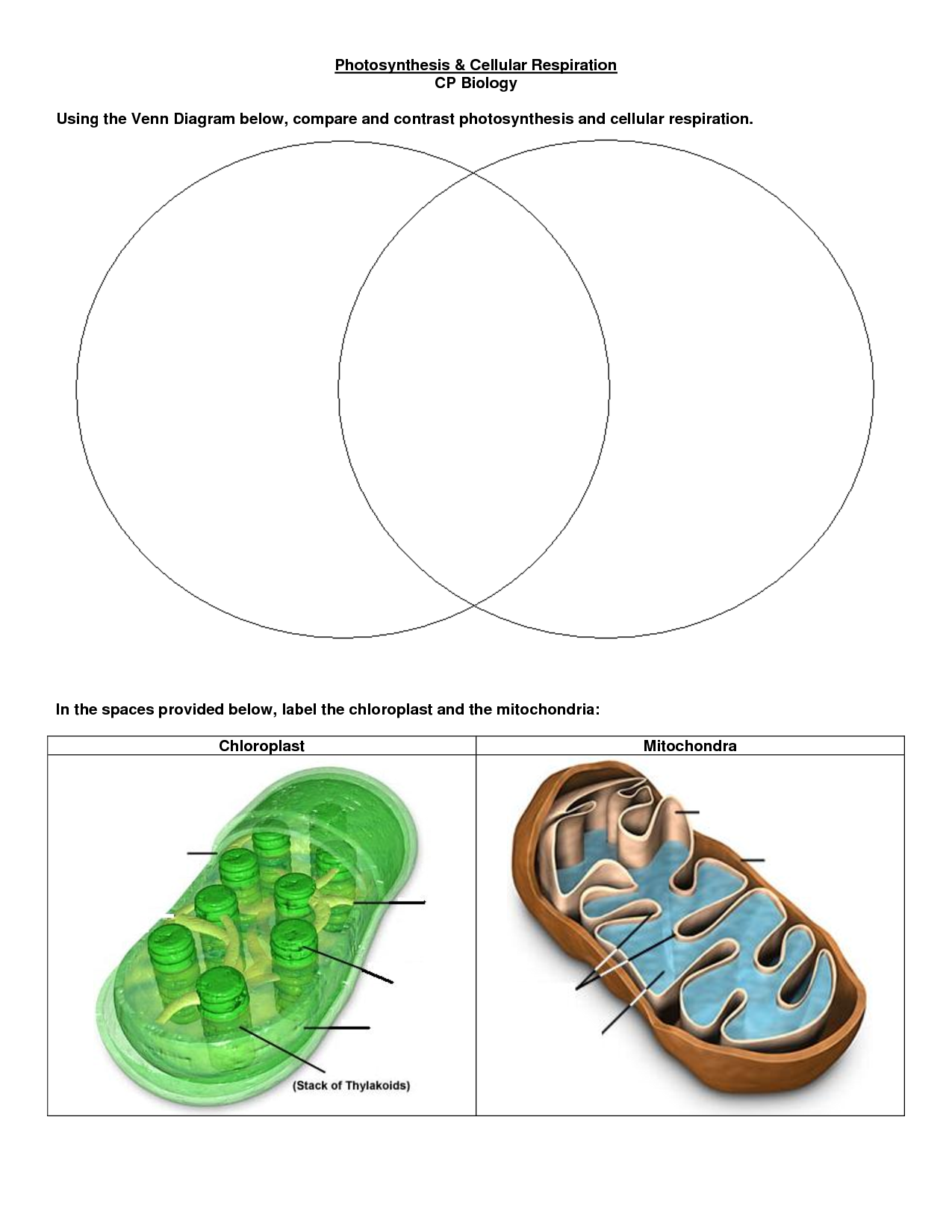 p75
Complete card sort then use to fill in Compare & contrast
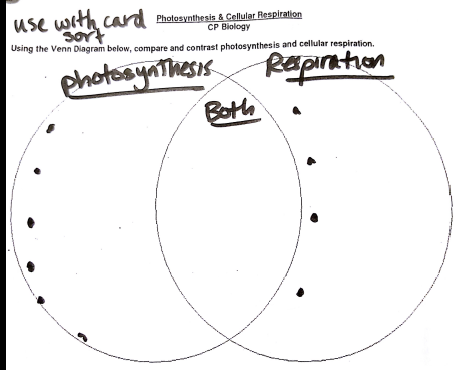 Label the reactants and products
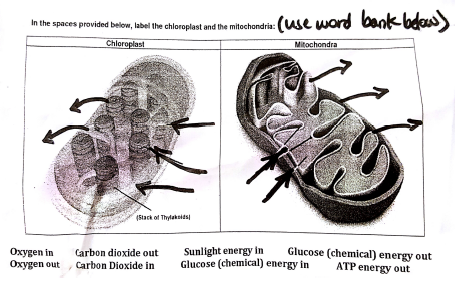 does it USE or PRODUCE?
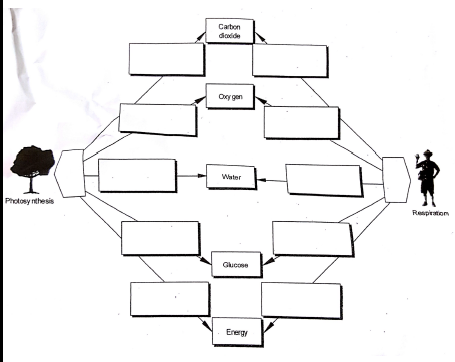 Complete the chart
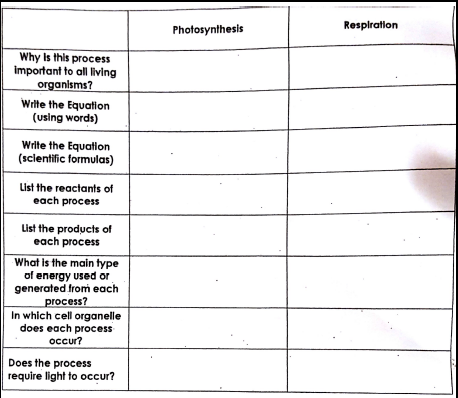 Use the CHART
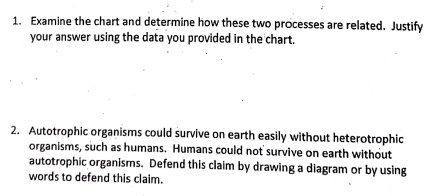 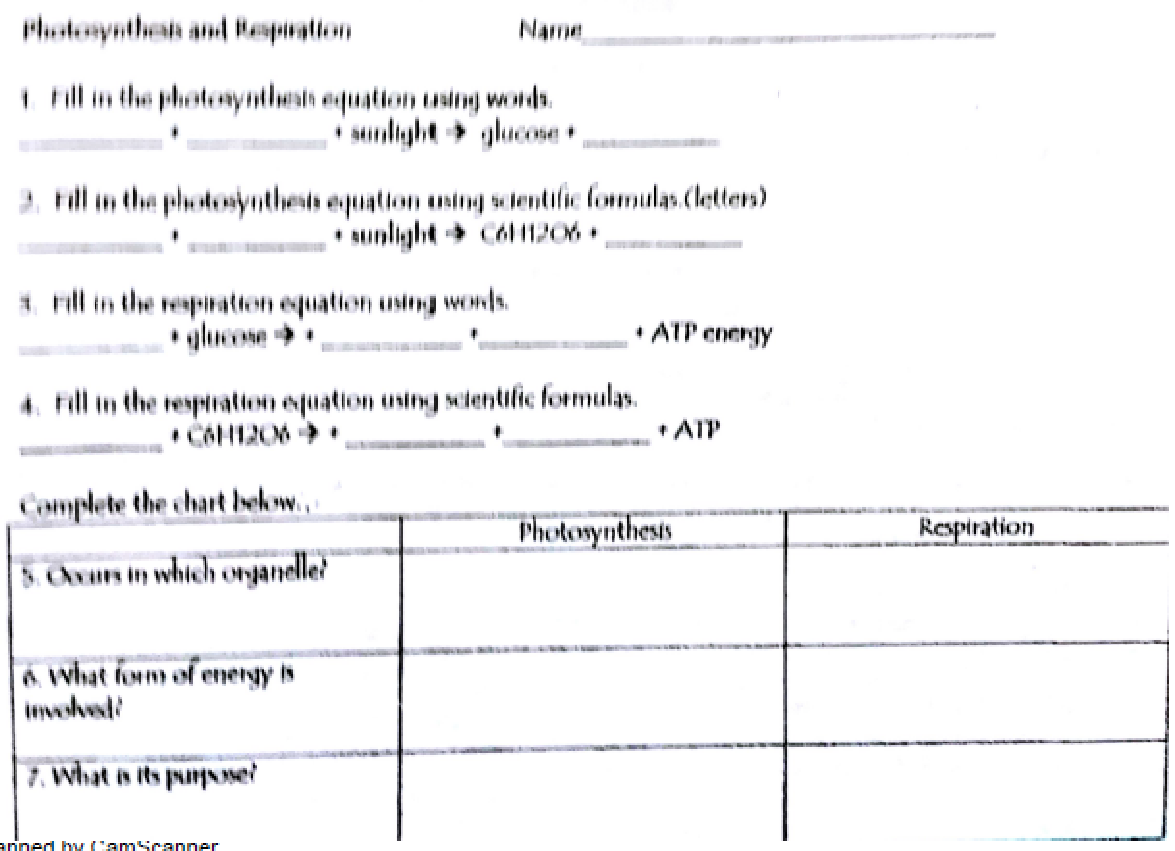 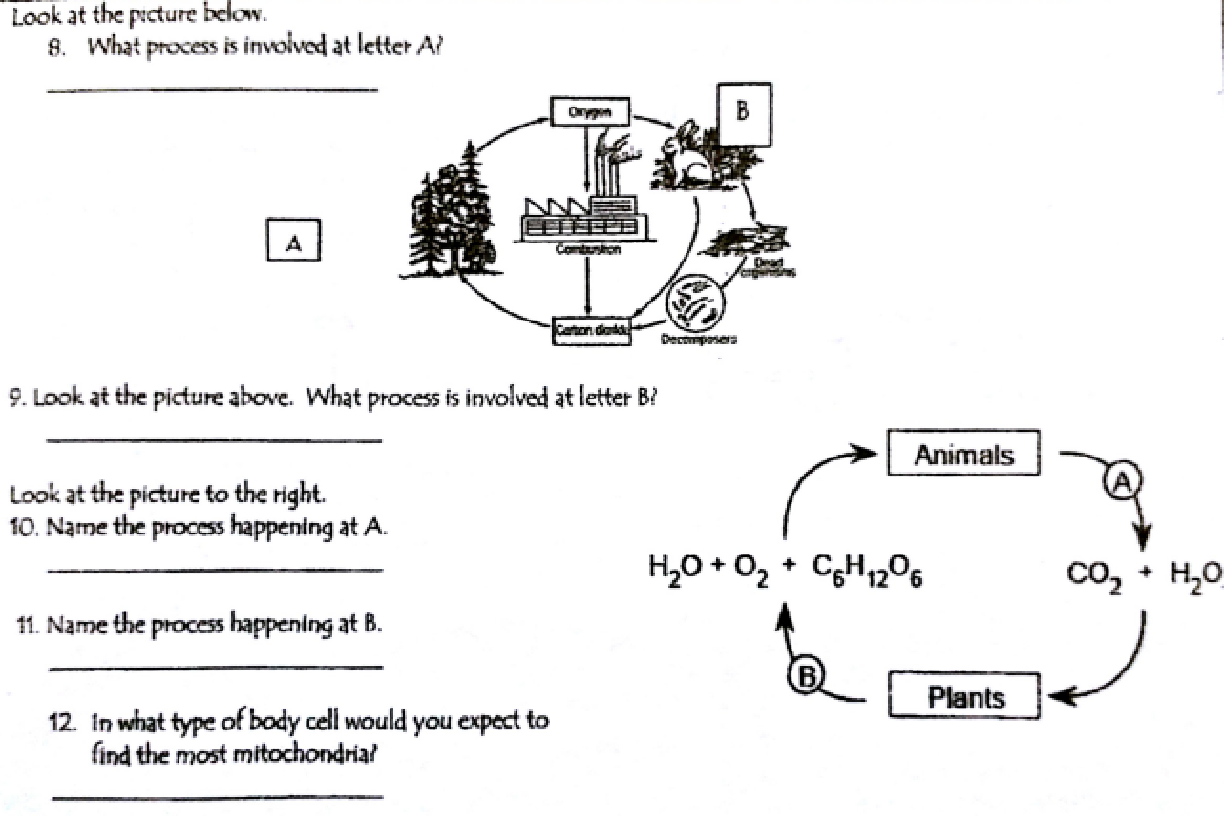 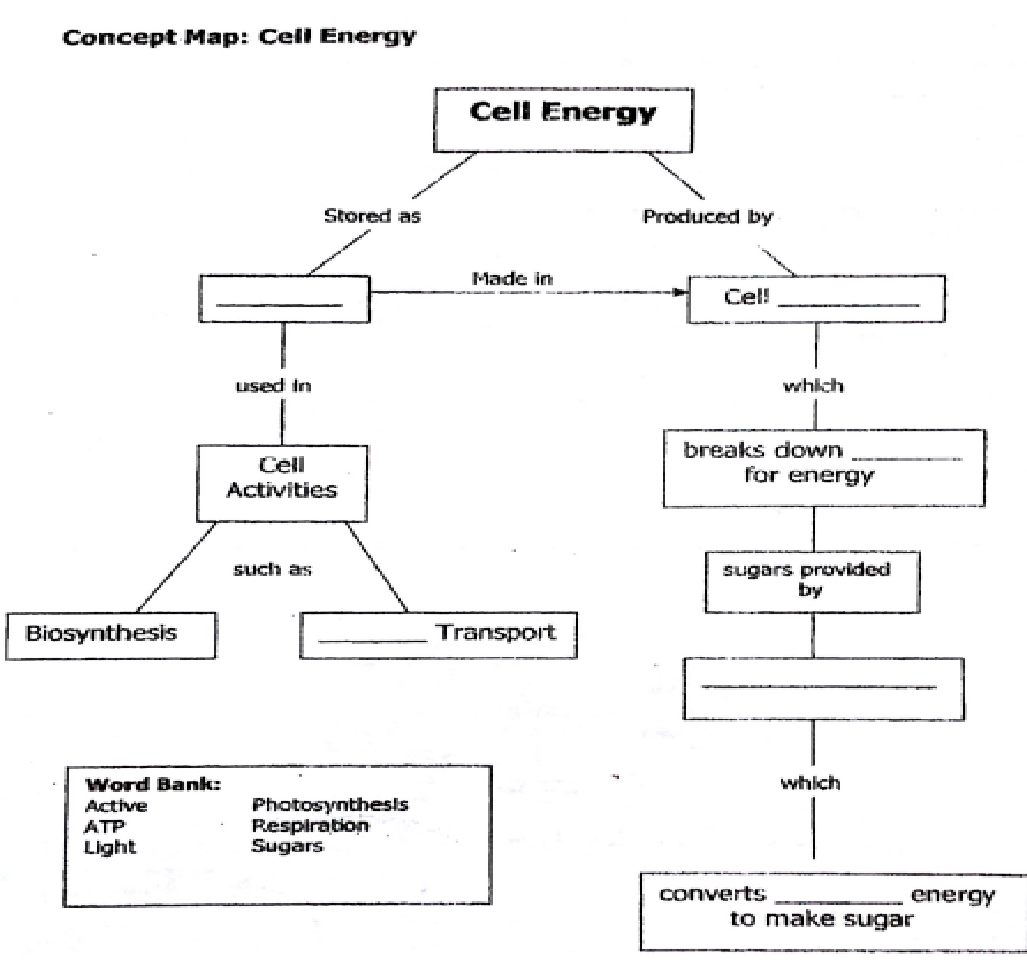 Read how photosynthesis & respiration are related:
http://www.usoe.k12.ut.us/curr/science/sciber00/8th/energy/sciber/photosyn.htm
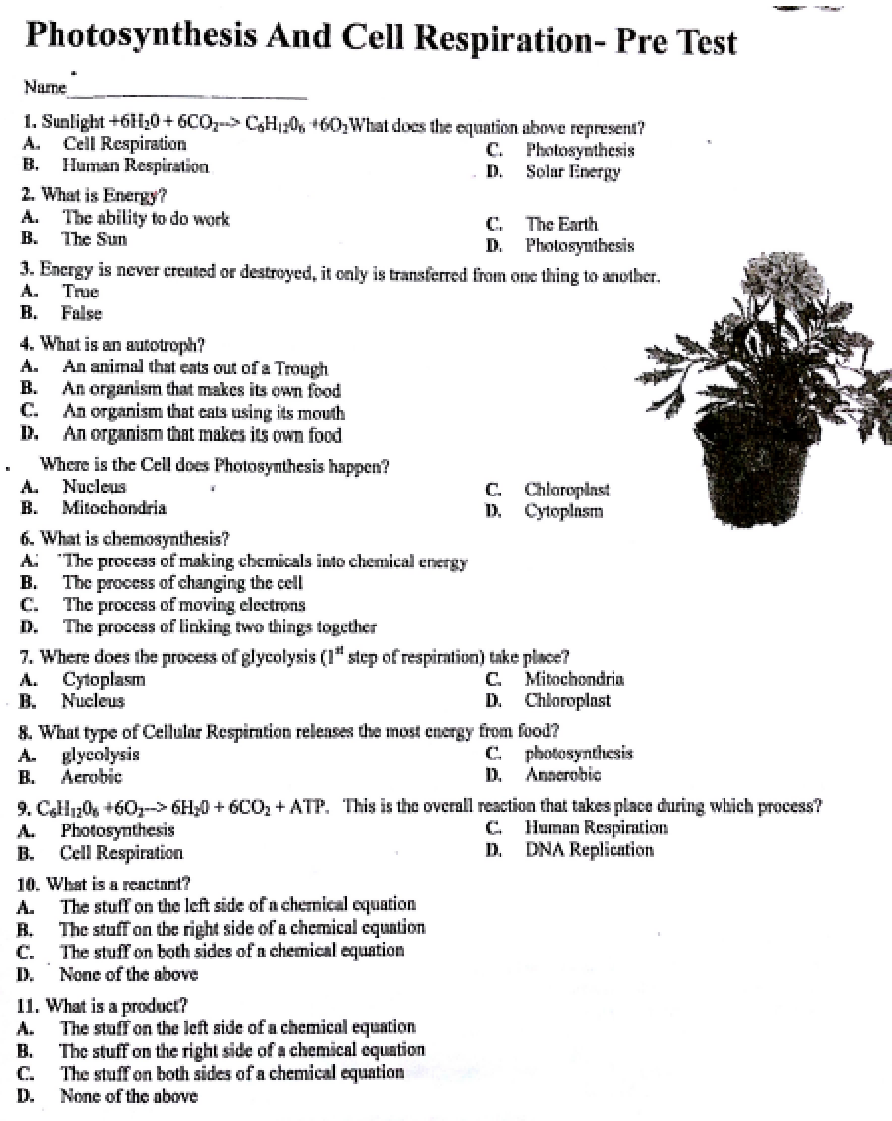 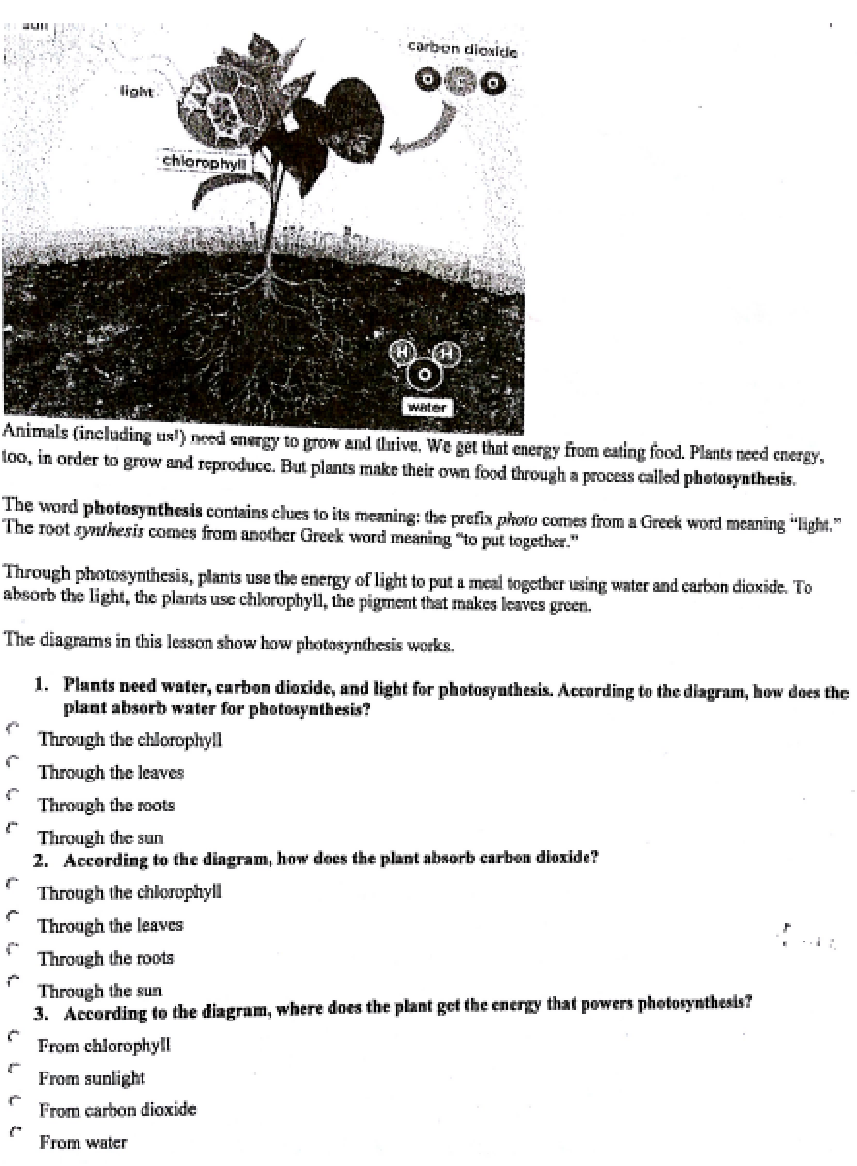 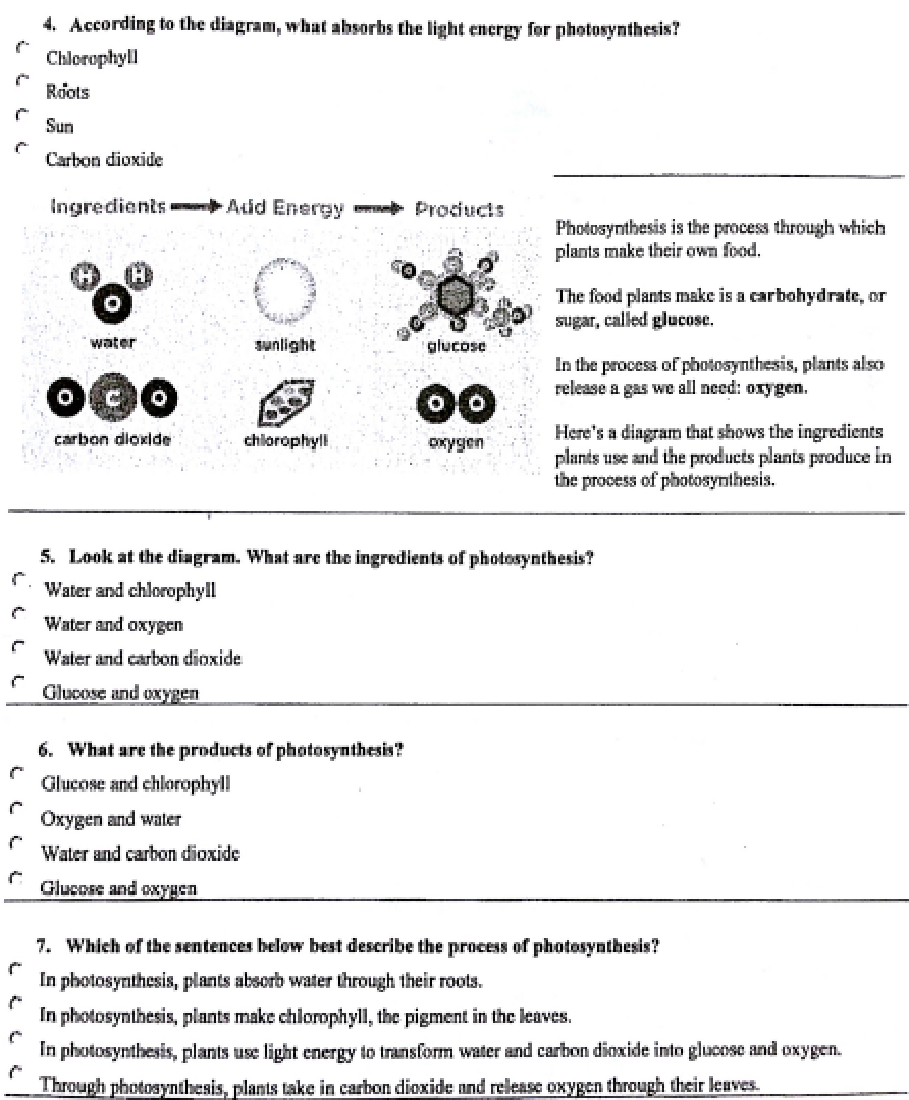 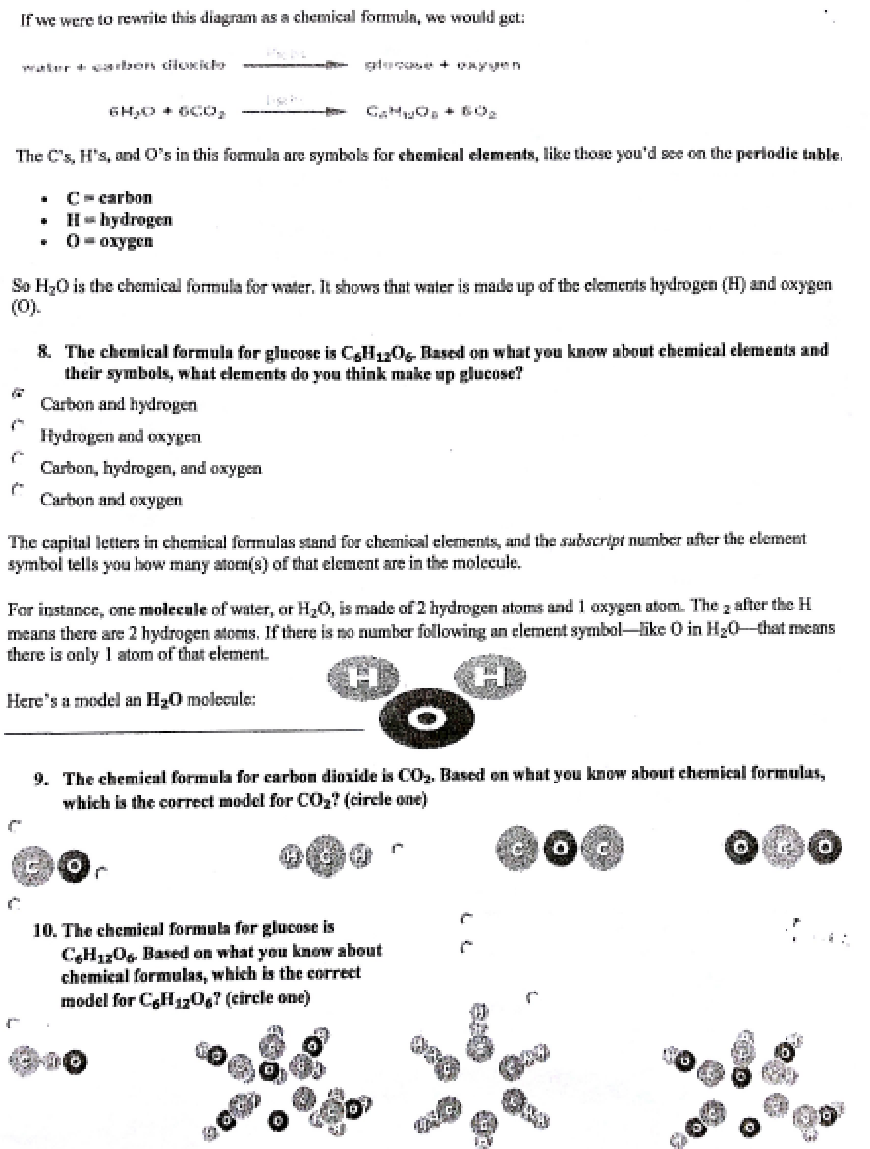 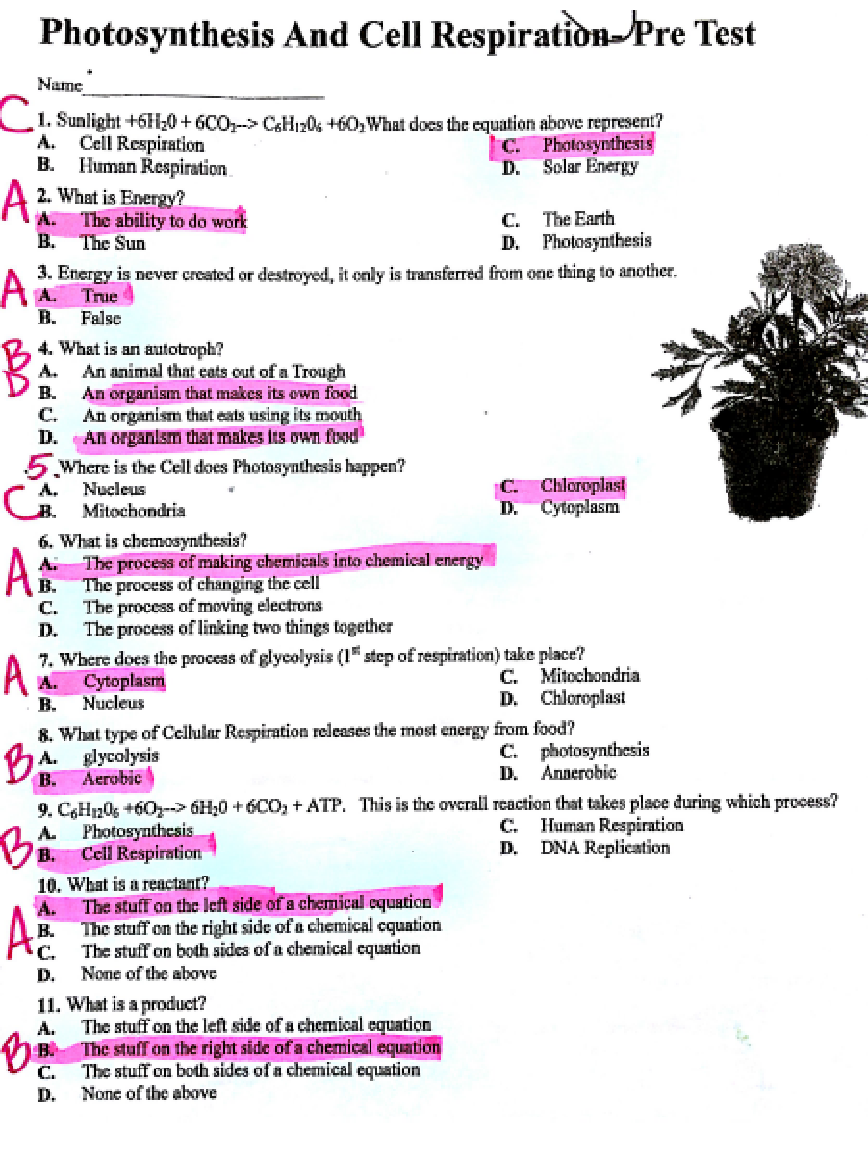